Les nombres
Séance 8
Je m’entraine à encadrer des nombres et arrondir
Matériel dont vous allez avoir besoin
Cahier du jour
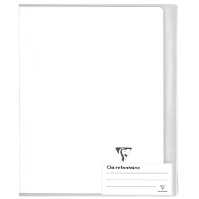 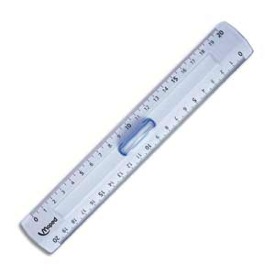 Règle
Crayon à papier
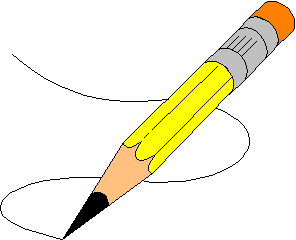 Stylo bleu, vert, rouge
Ardoise
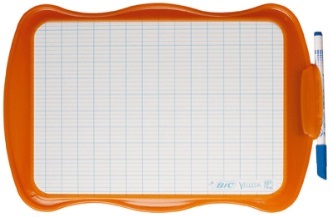 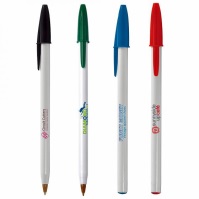 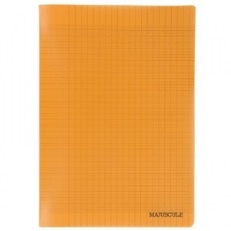 Cahier d’entrainement
http://j-ai-reve-que.eklablog.fr/
Dictée de nombres
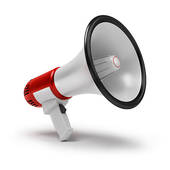 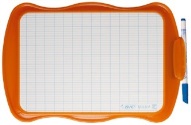 Ecris en lettres les nombres suivants
Cent quatre-vingt dix-huit
198
Cent vingt-et-un
121
Cinq cent quatre-vingt-neuf
589
Deux mille six cent cinquante-huit
2 658
Neuf mille six-cent cinquante-quatre
9 654
1 478
Mille quatre cent soixante-dix-huit
Fais un petit rond à chaque fois que tu as un nombre juste. A la fin de l’exercice écris combien tu as fait de ronds
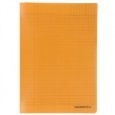 Exercice 1 : Encadre avec le nombre qui précède et qui suit
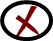 ~
742
744
57
853
……… < 56 < ………  -  ……… < 743 < ………   -   ……… < 852 < ………
……… < 501 < ………  -  ……… < 899 < ………  -  ………… < 5 214 < …………
55
851
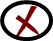 500
502
898
5 213
5 214
900
~
Exercice 2 : Encadre avec la dizaine entière qui précède et celle qui suit
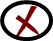 ~
870
200
210
390
400
……… < 874 < ………   -   ……… < 201 < ………   -   ……… < 398 < ………
……… < 362 < ………   -   ……… < 726 < ………   -   ……… < 3 214 < …………
880
360
370
720
3210
730
3 220
~
Exercice 3 : Encadre avec la dizaine entière qui précède et celle qui suit
~
240
750
740
3 690
……… < 237 < ………   -   ……… < 742 < ………  -   ……… < 3 686 < …………
……… < 298 < ………   -   ……… < 963 < ………  -    ……   < 6 518 < …………
230
3 680
290
300
960
6 520
970
6 510
~
Exercice 4 : Résous la devinette suivante
~
Je suis compris entre 1600 et 1700. 
Mon chiffre des dizaines est 8. Mon chiffre des unités est la moitié de celui des dizaines. Qui suis-je ?
A faire sur le cahier du jour
Date: …………………………………………………
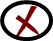 ~
Encadrer
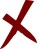 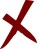 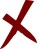 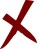 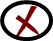 ~
Encadre avec le nombre qui précède et celui qui suit
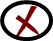 ~
……… < 258 < ……….   -  ………. < 796 <………   -  ……… < 1 247 < ………
~
Encadre puis arrondi à la dizaine entière
~
……… < 87 < ………   -   ……… < 324 < ………
……… < 651 < ………   -   ……… < 299 < ………
Lève la main pour que le maître vérifie puis …
Si tu finis avant continue tes ceintures de compétences.